Programmation financière
Programmation financière (facultatif)
Programmation pluriannuelle 
Enveloppe budgétaire
Typologie
Programmation pluriannuelle
Définir un programme à 10 ans : exploitation des plans d'actions priorisés selon les indicateurs et outils d'analyse – repris dans Triskel : outil de programmation DIEE
Etablir une interopérabilité avec Triskel : intégration des actions de mise en conformité exprimées dans Triskel
Définir un programme à 10 ans
Enveloppe budgétaire
Fonctionnement et investissement – repris dans Triskel : outil de programmation DIEE
Etablir une interopérabilité avec Triskel
Fonctionnement
Typologie
Identification de la typologie d'action (suivi réglementaire, travaux post visite, mise en conformité) – repris dans Triskel : outil de programmation DIEE
Prise en compte de la typologie…
Identification de la typologie d'action
Typologie
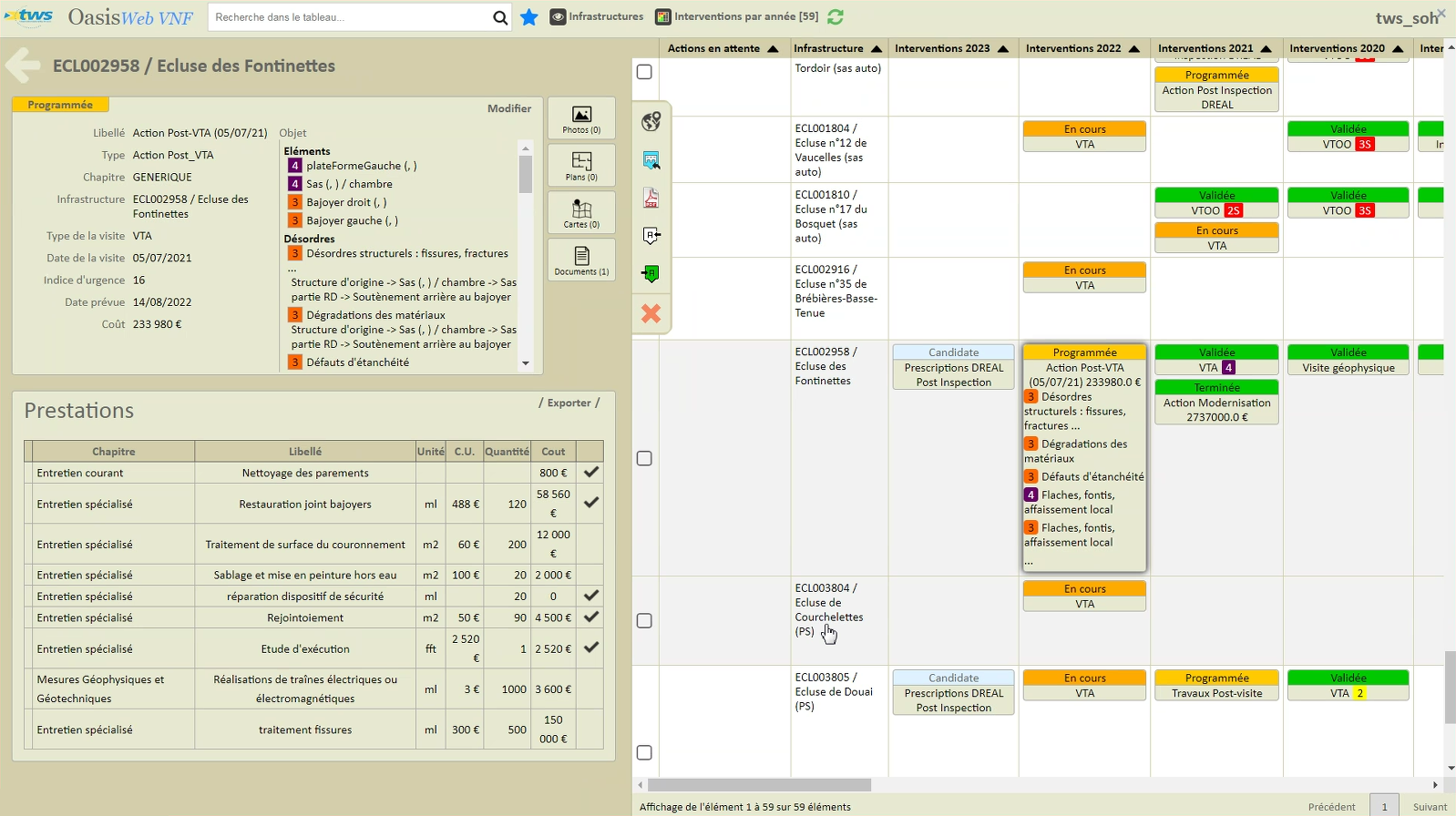 Exemple d'une action post VTA
Action post-visite
Typologie
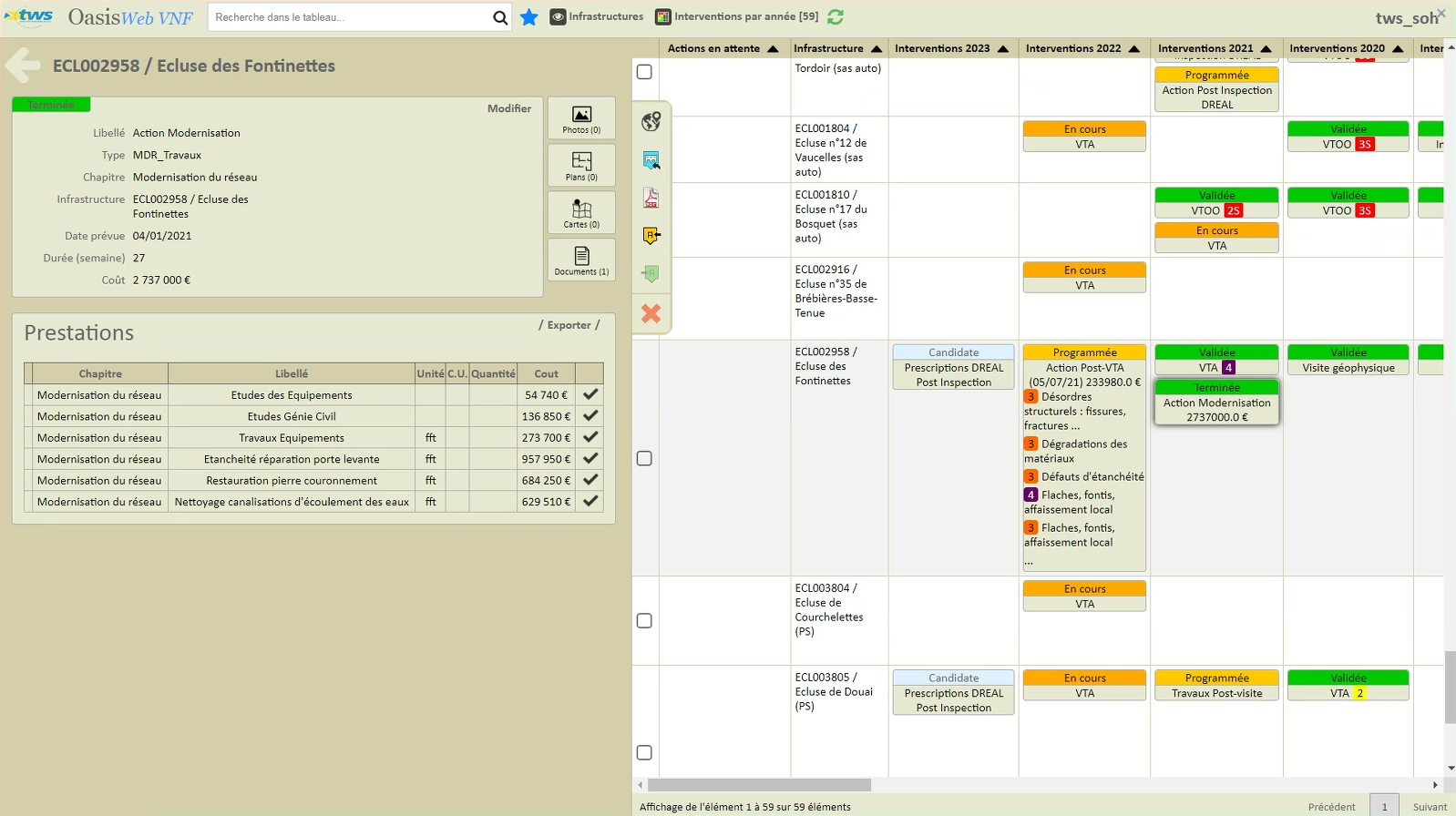 Exemple d'une action de modernisation
Action de modernisation
Typologie
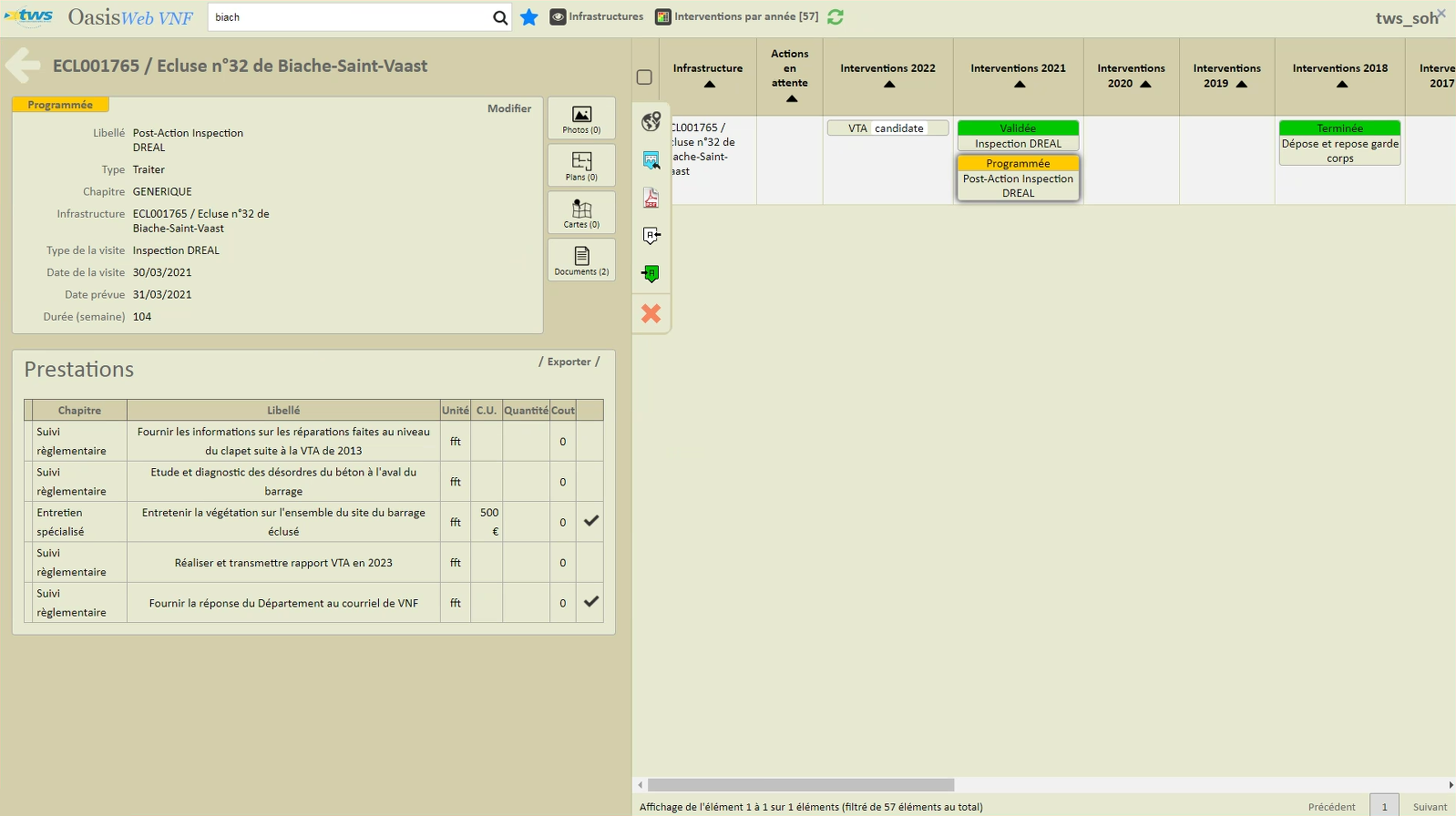 Exemple d'une action Suivi de Réglementation
Action Suivi de Réglementation